Comité Estatal de Atención al Envejecimiento de Veracruz
SUBCOMITÉ DE DIFUSIÓN Y GESTIÓN
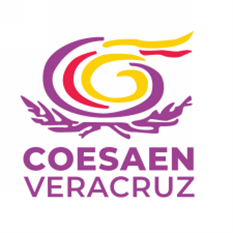 SEPTIEMBRE 2021
Comité Estatal de Atención al Envejecimiento en el Estado de Veracruz
COESAEN 
*Subcomité Técnico de Difusión y Gestión*
Integrantes:
Centro para el Desarrollo Humano e
Integral de los Universitarios-CENDHIU

Consejo Estatal de Población de Veracruz-COESPO
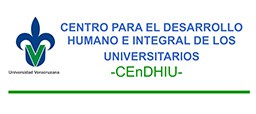 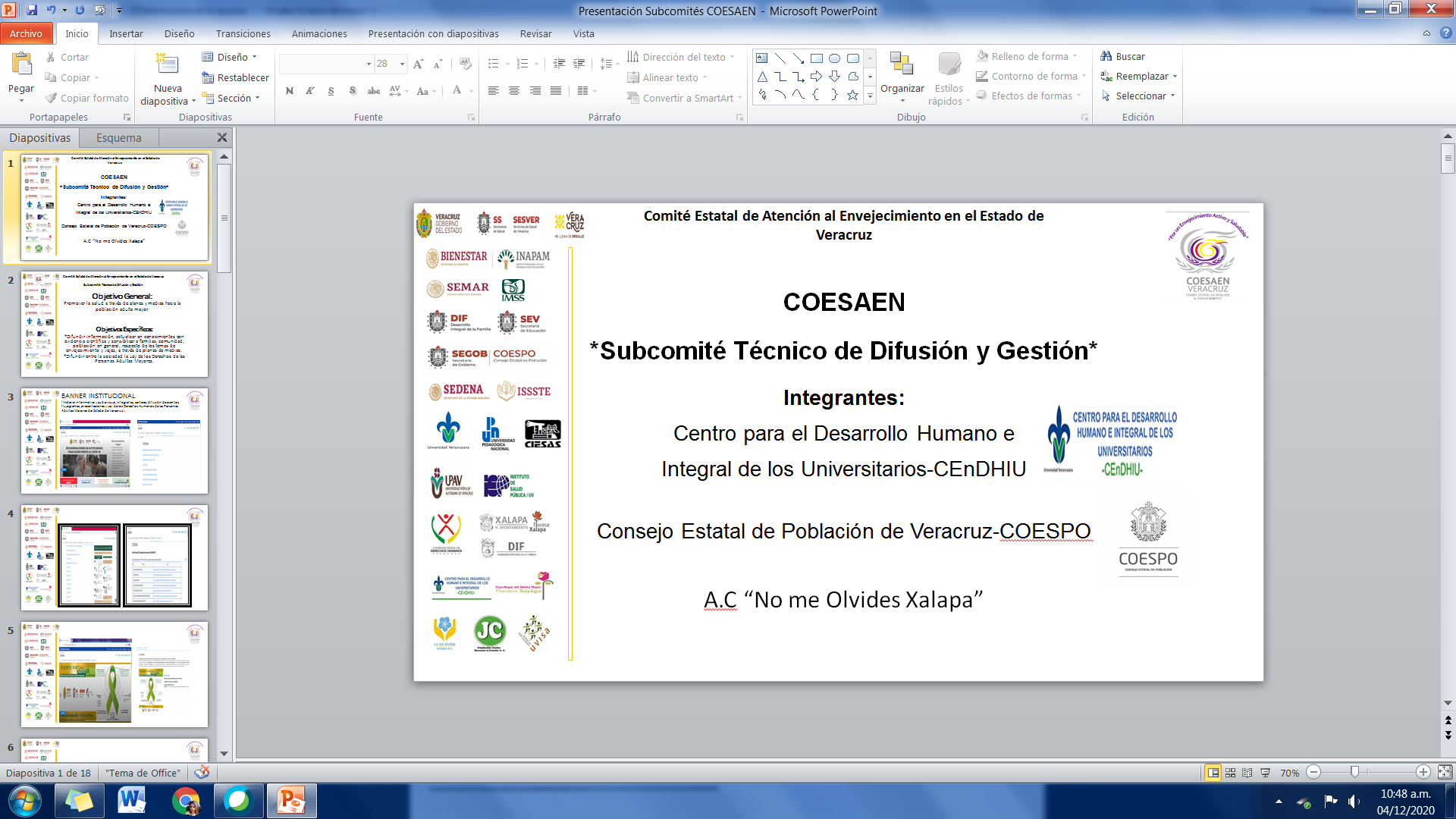 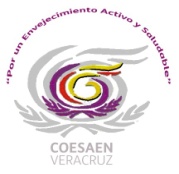 Objetivo General:Promover la salud a través de planes y medios hacia la población adulta mayor.
Comité Estatal de Atención al Envejecimiento en el Estado de Veracruz

Subcomité Técnico de Difusión y Gestión
Objetivos Específicos:
*Difundir información, actualizar en conocimientos con evidencia científica y sensibilizar a familias, comunidad, población en general, respecto de los temas de envejecimiento y vejez, a través de planes de medios.
*Difundir entre la sociedad la Ley de los Derechos de las Personas Adultas Mayores.
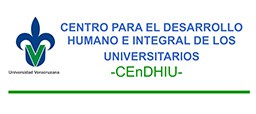 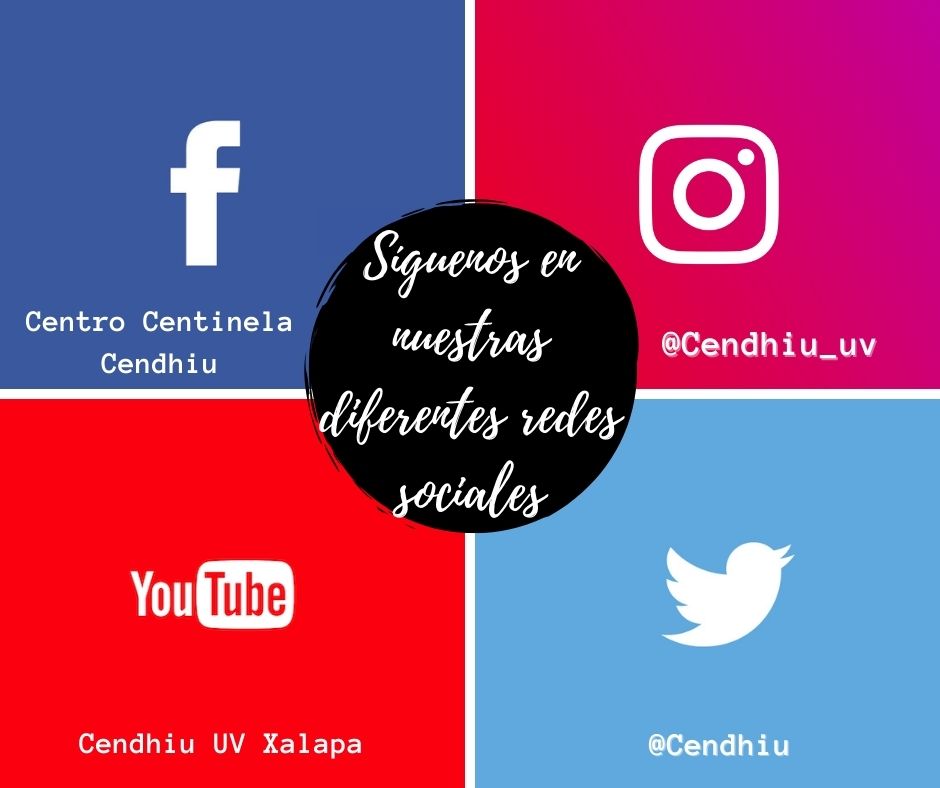 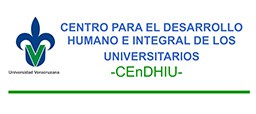 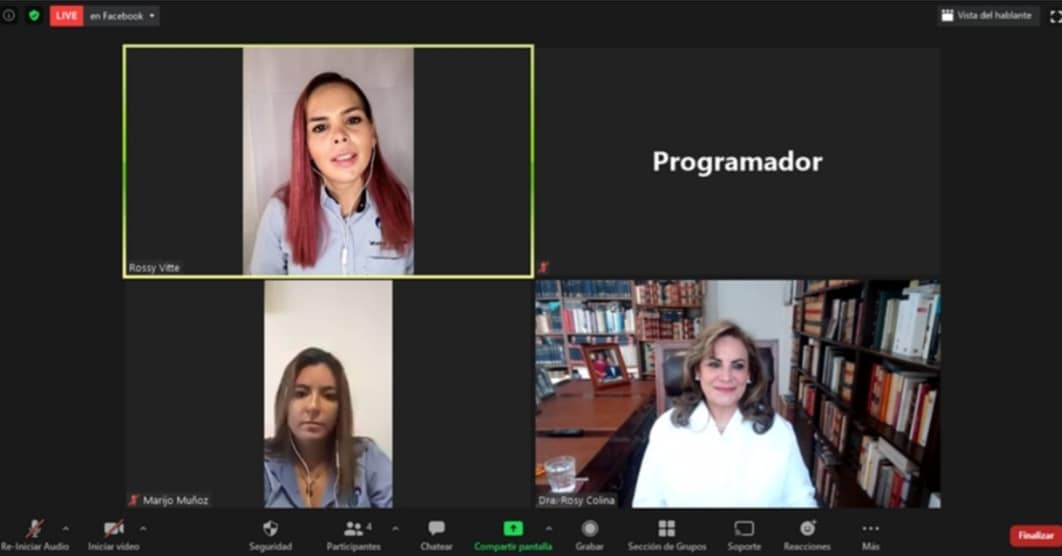 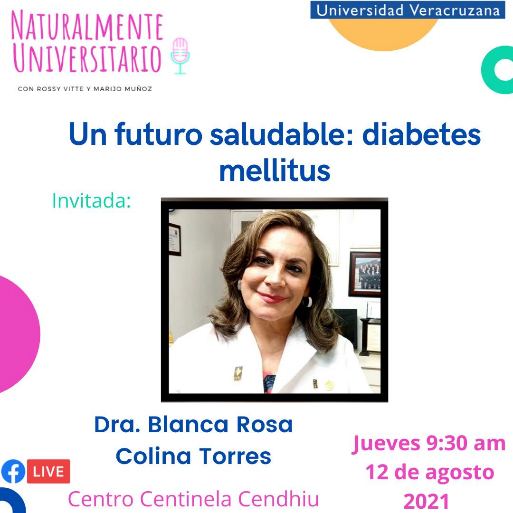 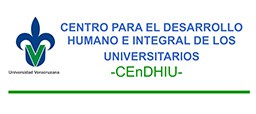 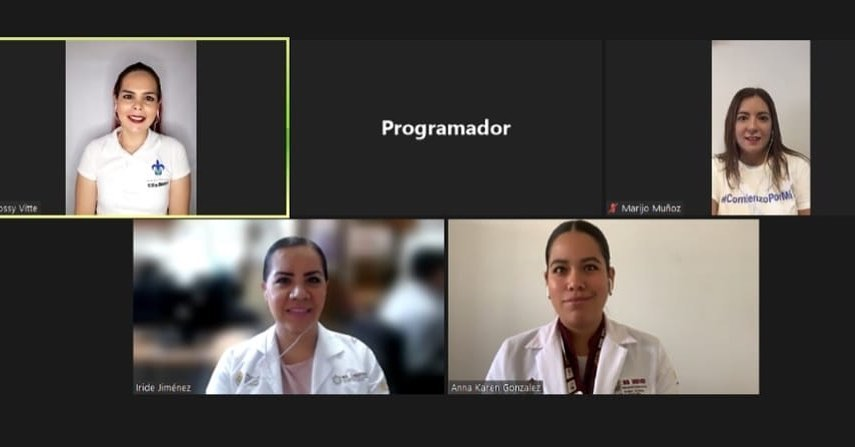 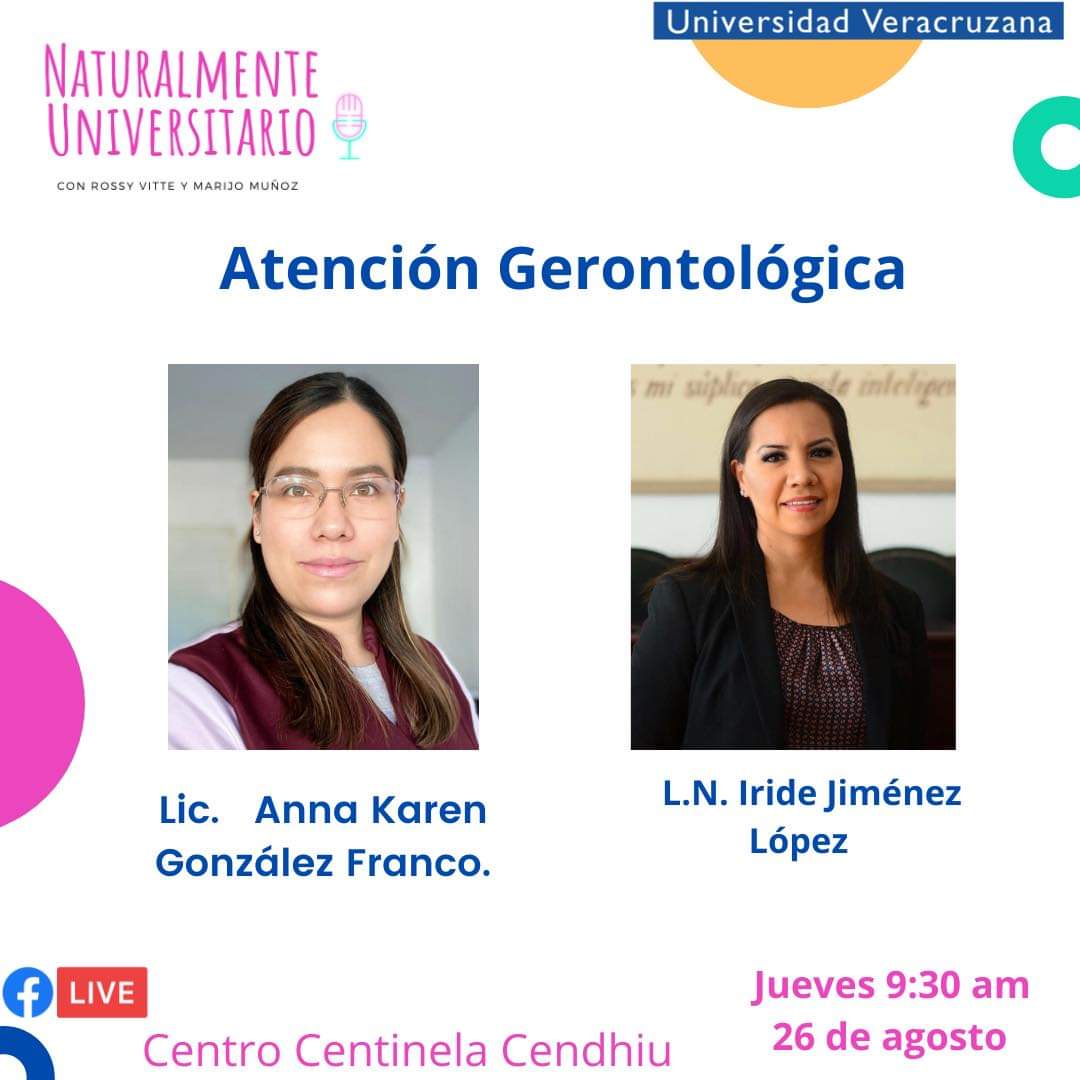 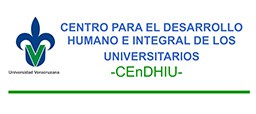 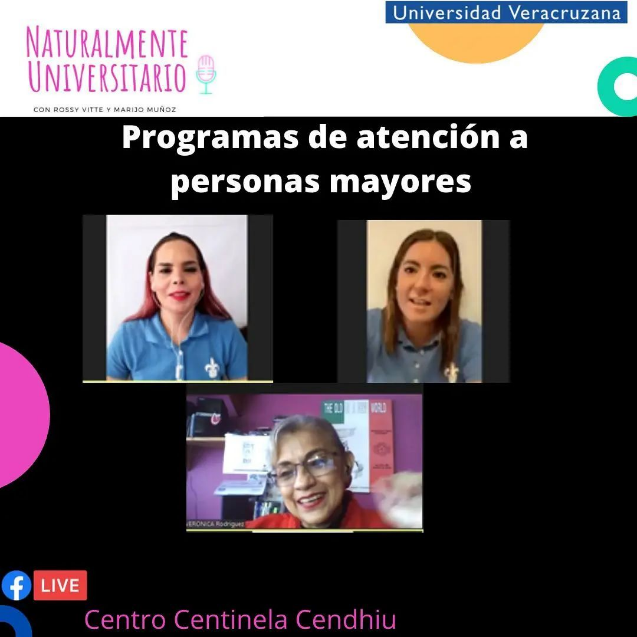 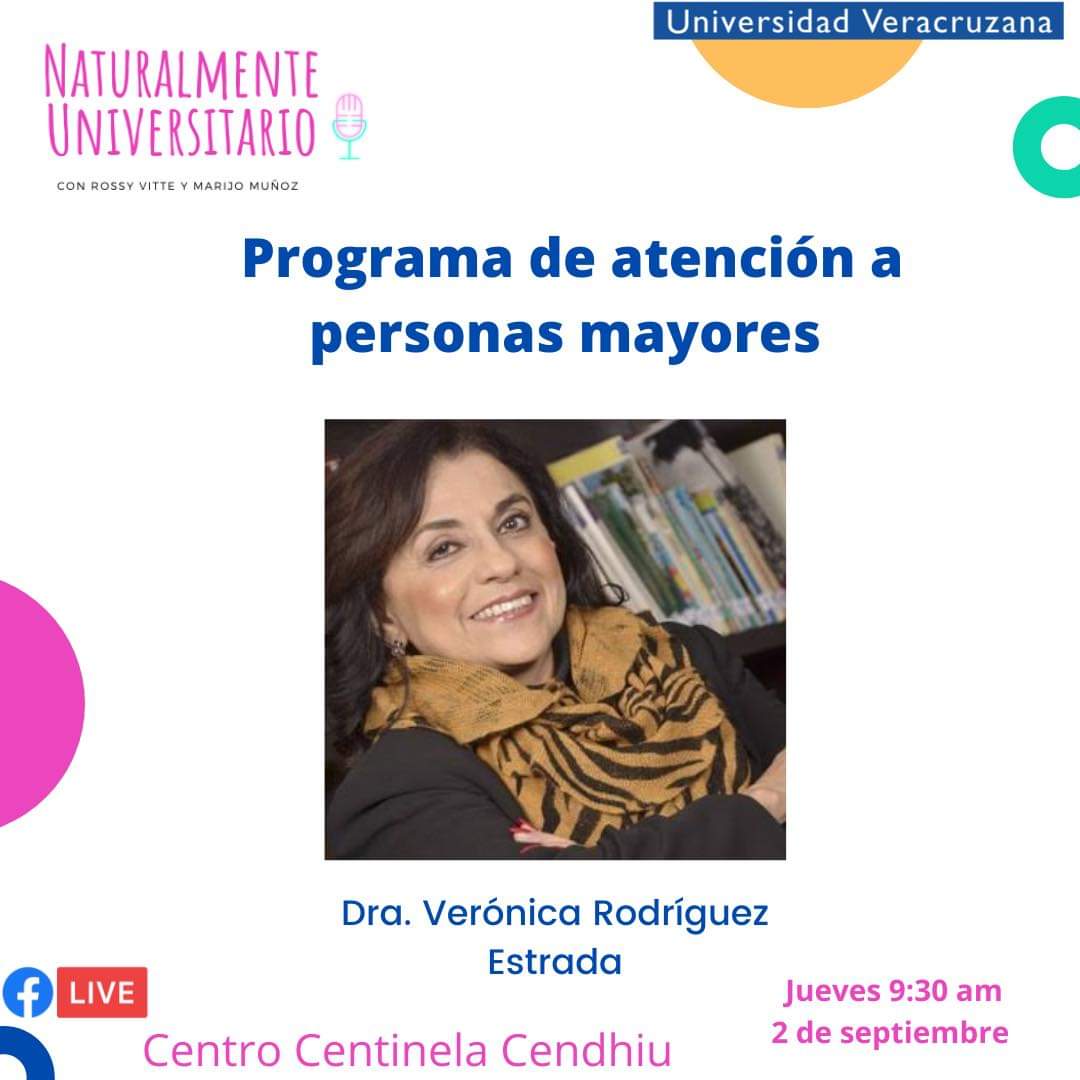 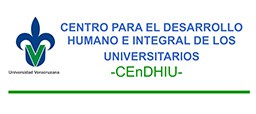 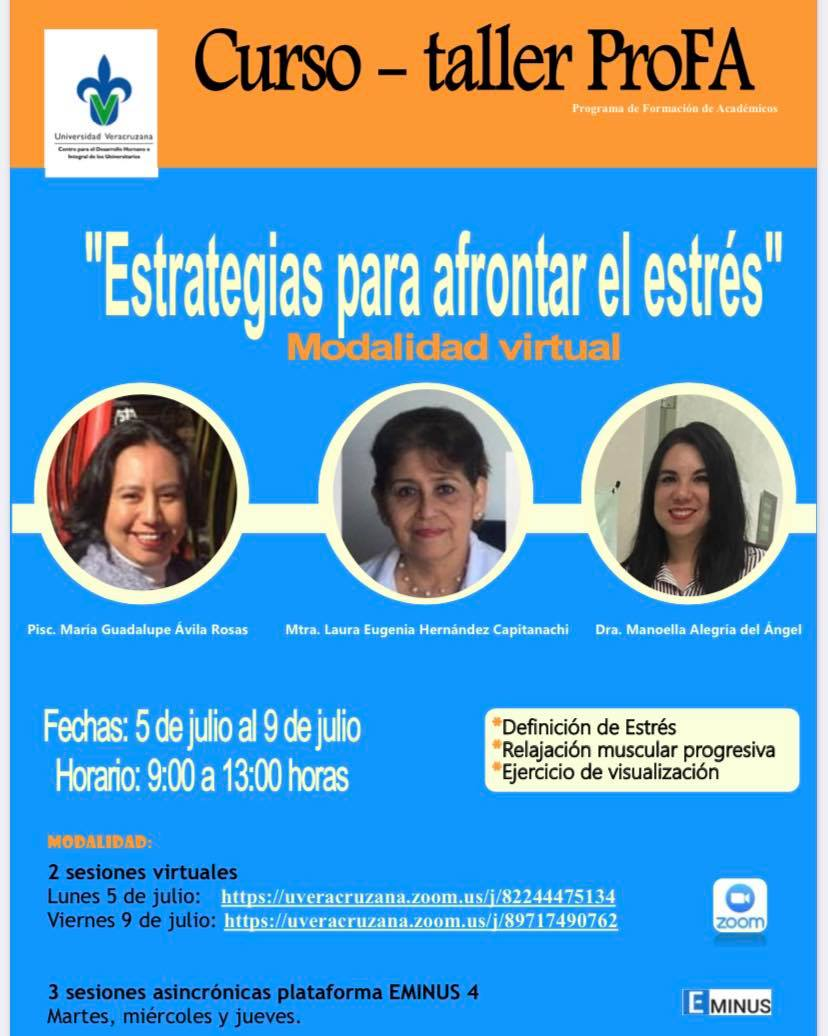 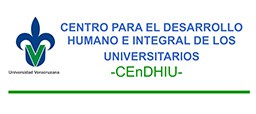 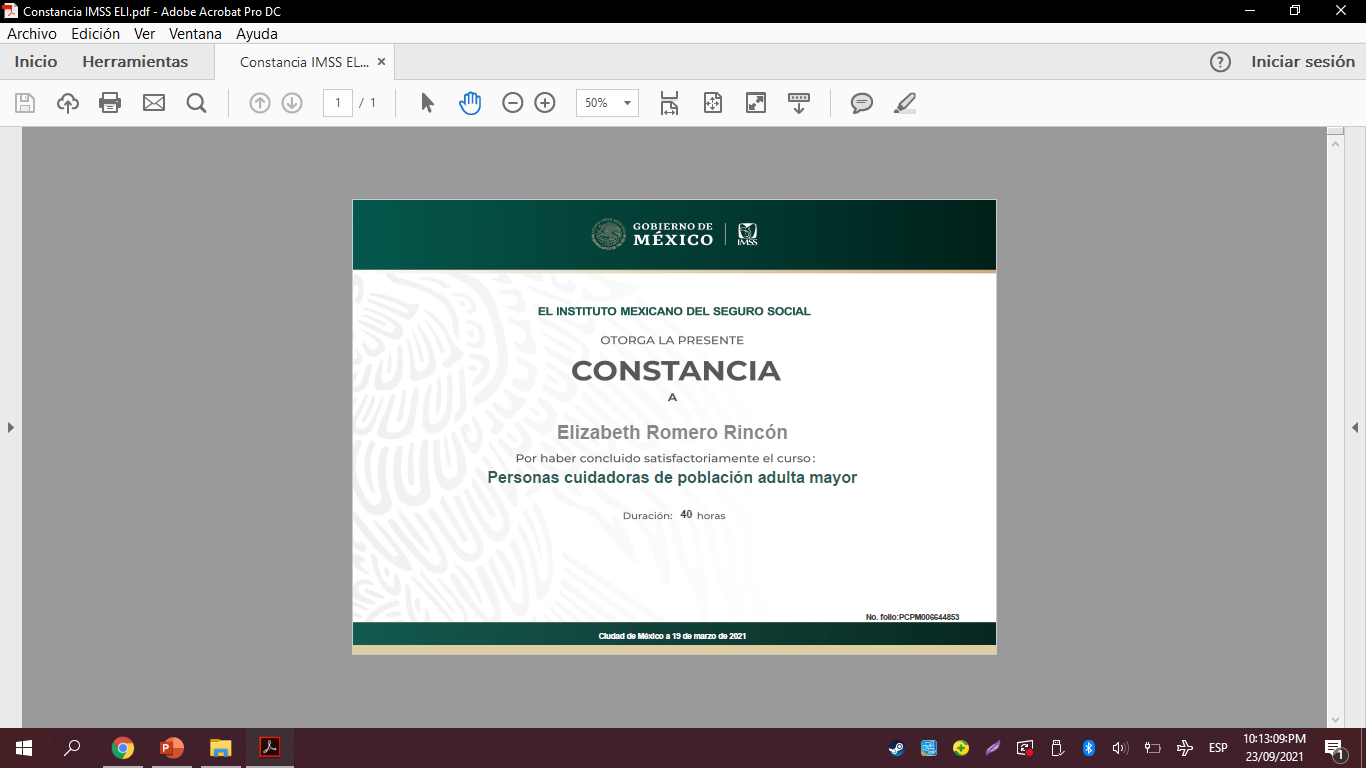 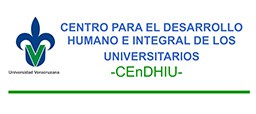 EXPERIENCIA EDUCATIVA
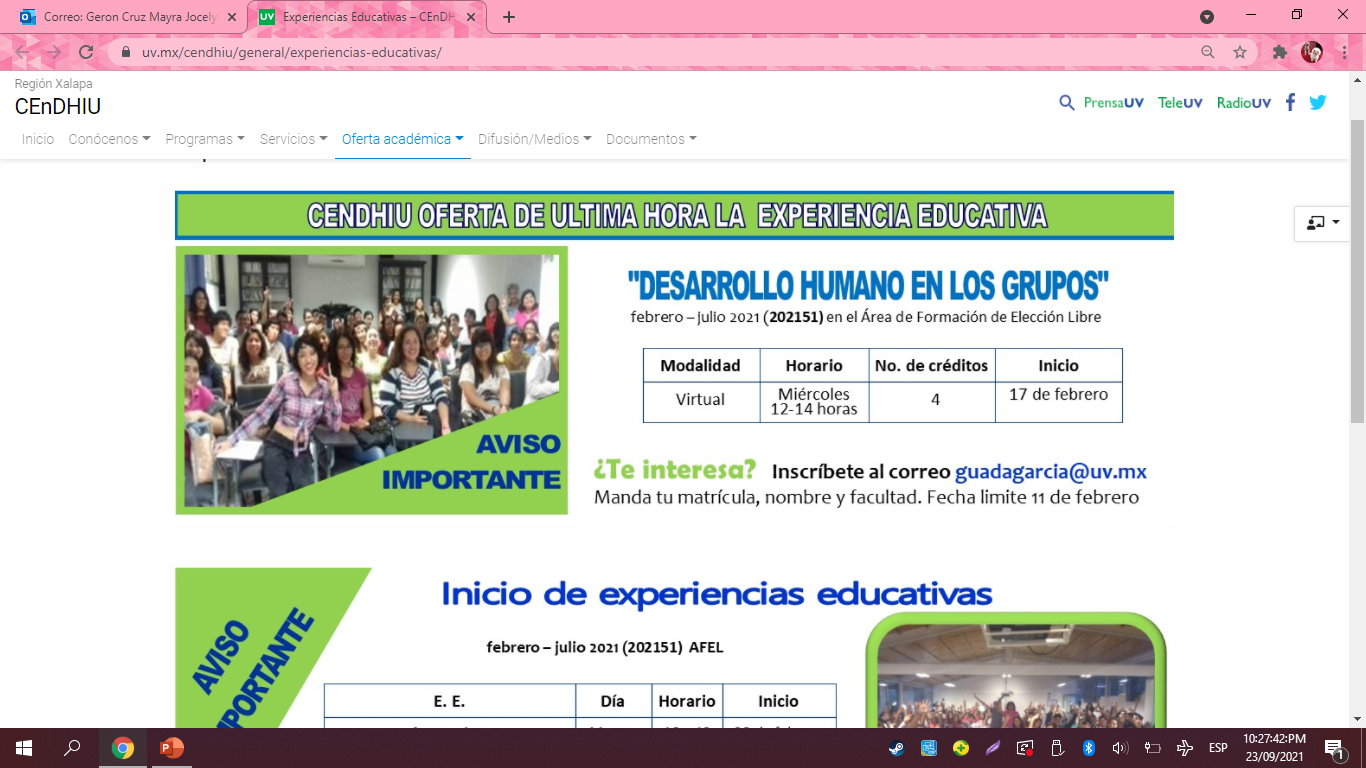 AVANCES : PRESENTACIÓN DE LOS MUNICIPIO CON MAYOR POBLACIÓN
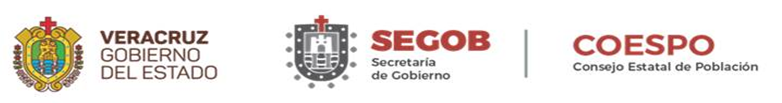 Municipios con Mayor Número de Habitantes de 60 años y más.
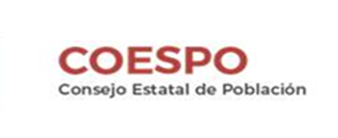 Municipios con Mayor Proporción de habitantes de 60 años y más.
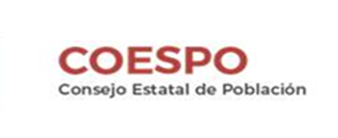 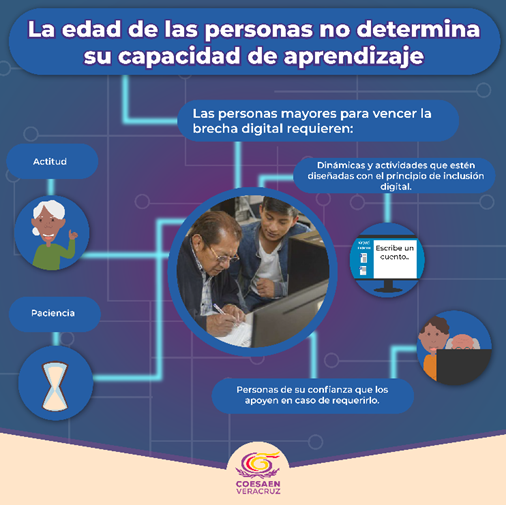 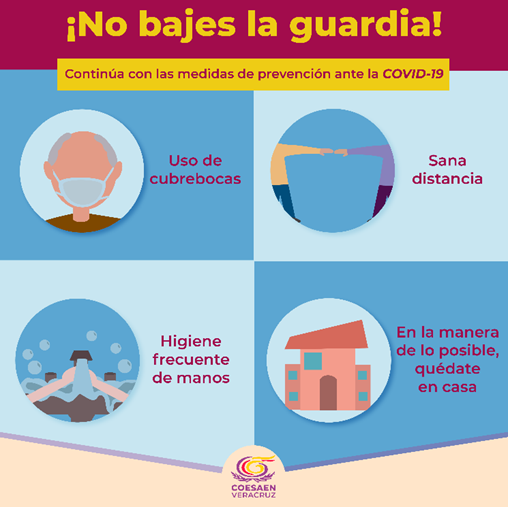 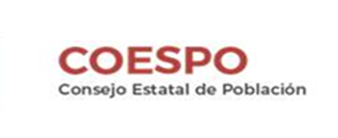 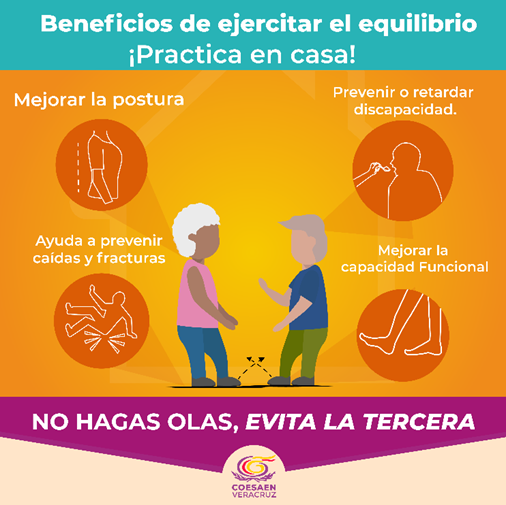 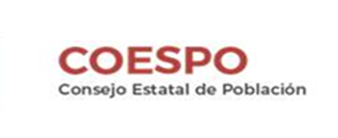 AVANCES:
DISEÑO DE ACCIONES EN COORDINACIÓN CON LOS MUNICIPIOS
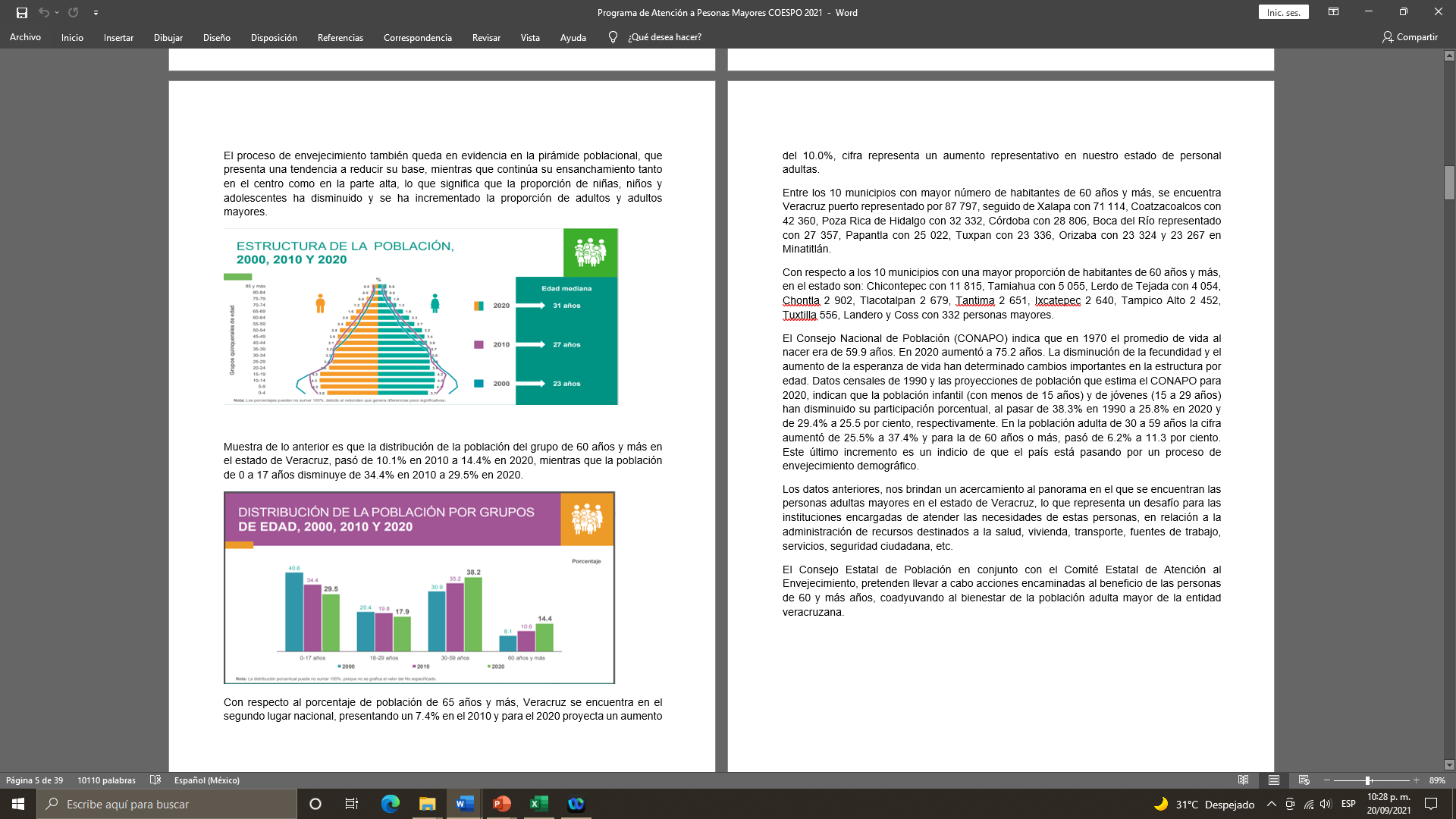